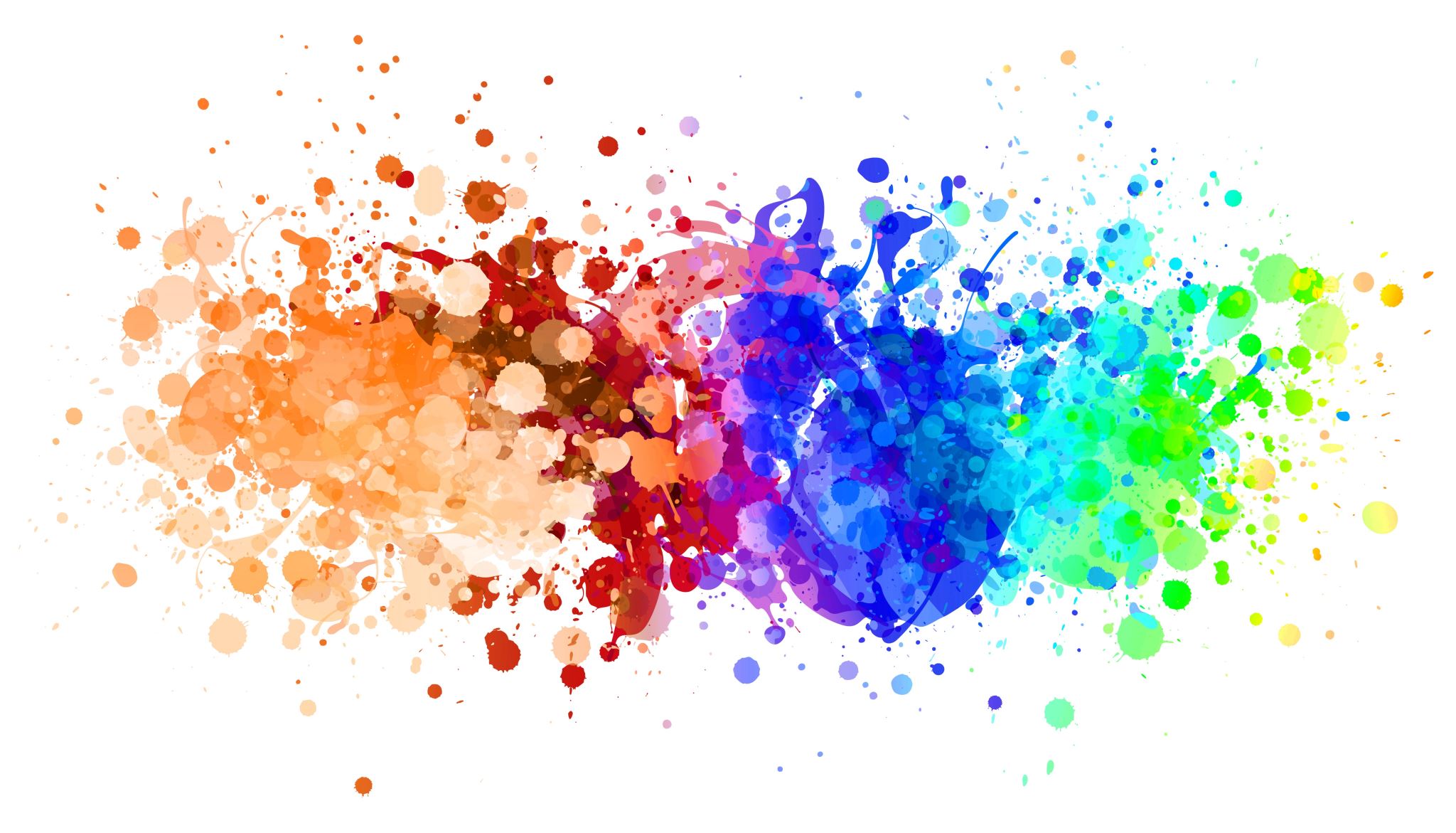 ABA 101: What to expect in ABA Therapy
Rebecca Bovino-Sandquist, M.A., BCBA
Erykah Spriggs, B.S., BCaBA
Introductions
Erykah Spriggs B.S., BCaBA
Rebecca Bovino-Sandquist M.A., BCBA
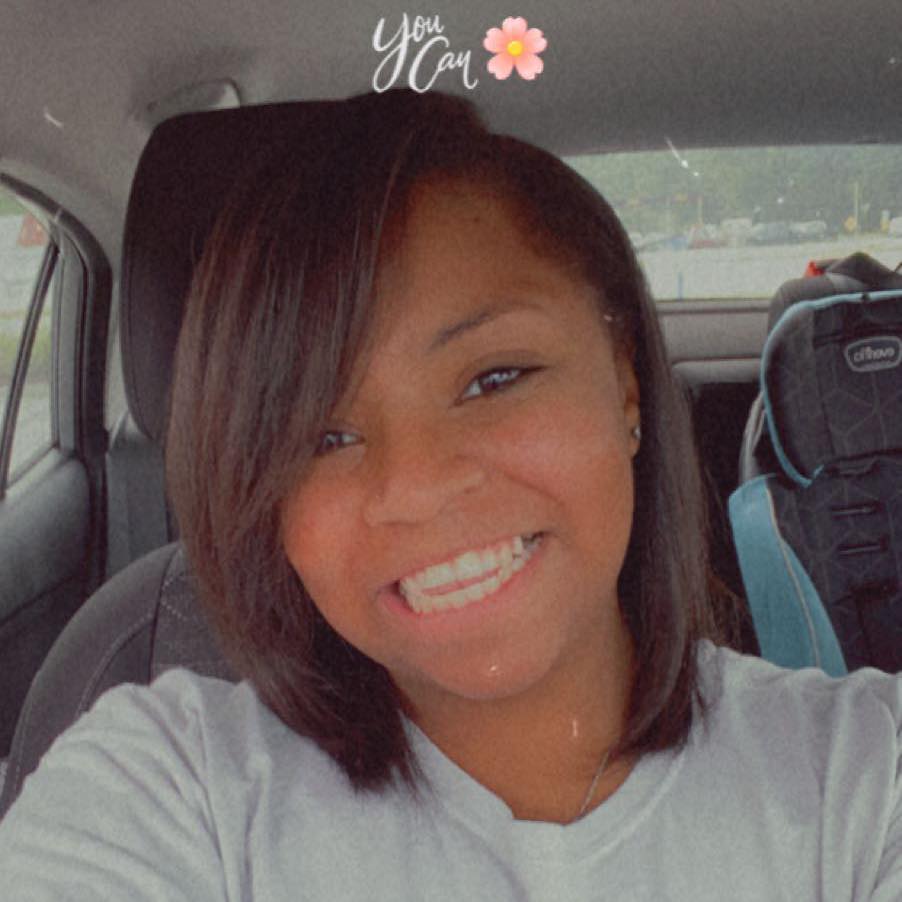 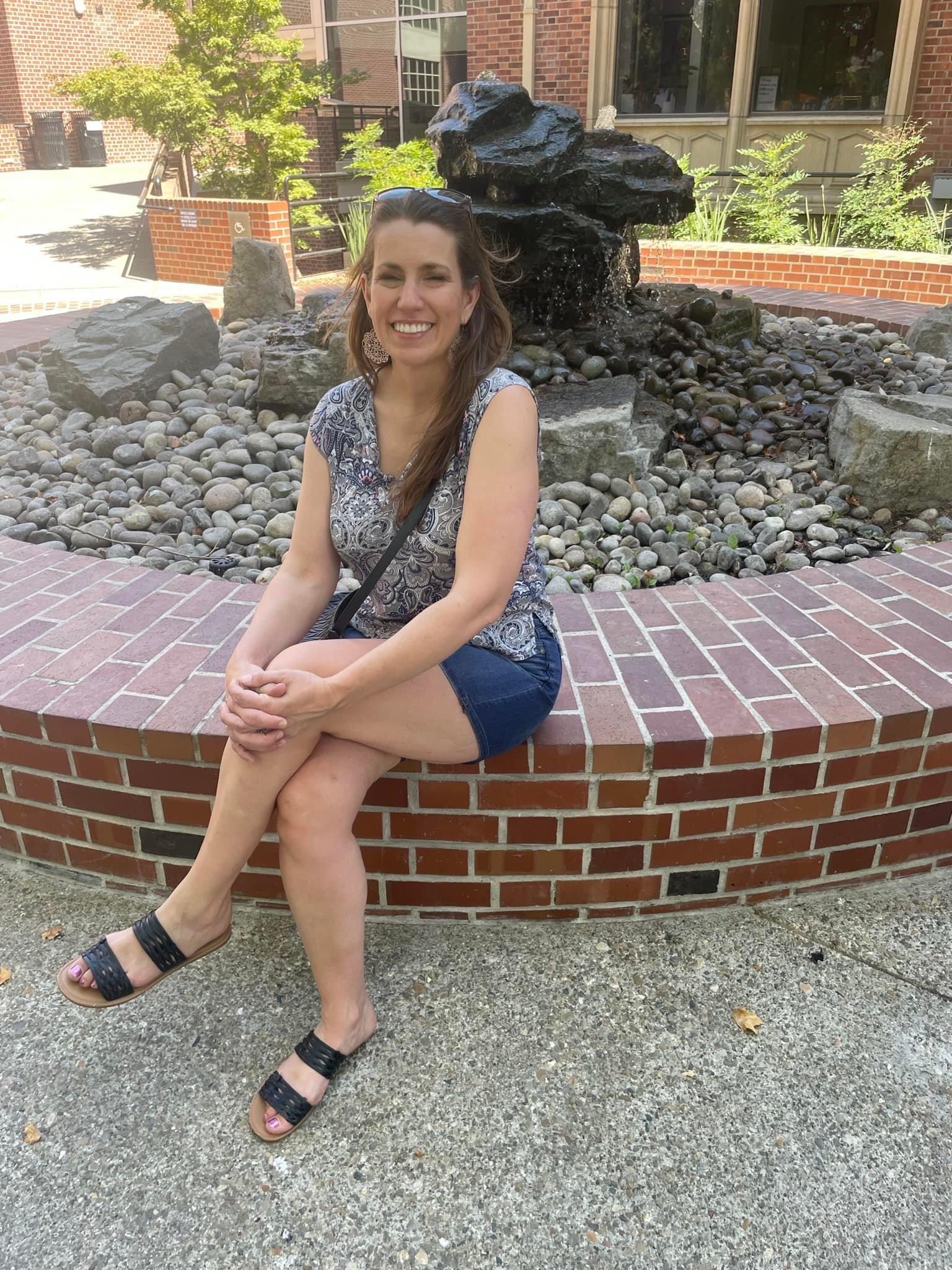 What is ABA?
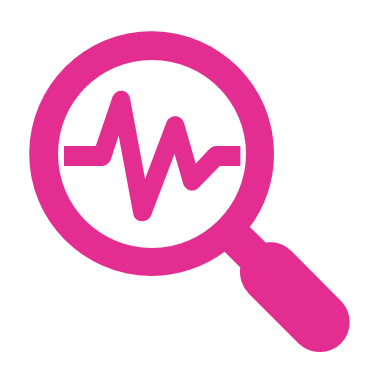 ABA is the science of studying behavior and applying data supported techniques to increase and/or decrease behaviors that are meaningful to an individual and their social environment.
[Speaker Notes: ES]
Basic Principles of ABA
[Speaker Notes: ES]
What ABA is NOT!
[Speaker Notes: RBS]
ABA Commonly Used Words & Lingo
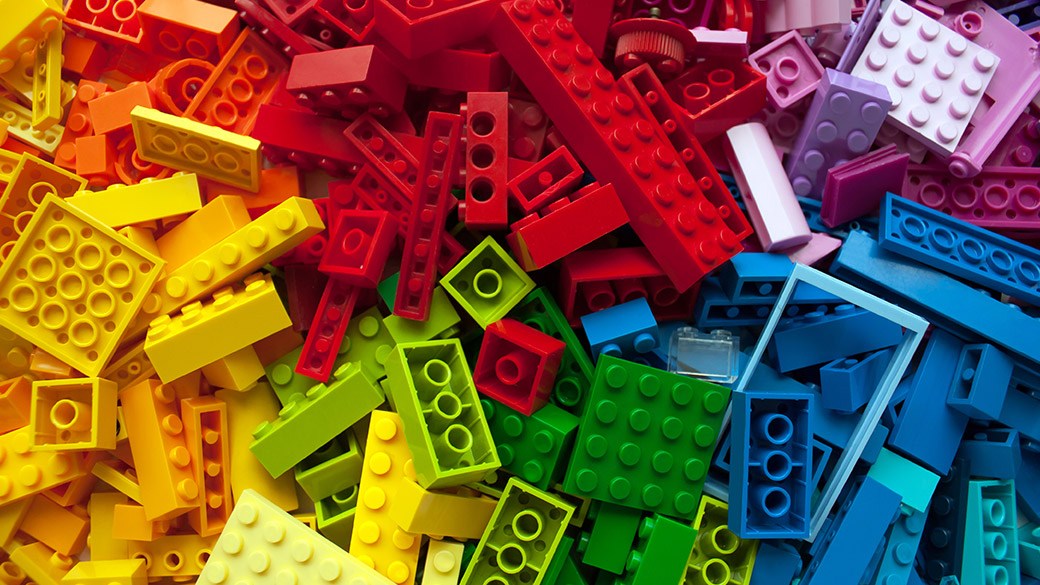 Registered Behavior Technician (RBT)         
Board Certified Assistant Behavior Analyst (BCaBA) 
Board Certified Behavior Analyst (BCBA) 
Reinforcement 
 	- Positive Reinforcement 
	- Negative Reinforcement 
Punishment
	- Positive Punishment 
	- Negative Punishment 
Extinction (Extinction Burst)
Non-contingent Reinforcement
[Speaker Notes: ES]
ABA Commonly Used Words & Lingo cont.
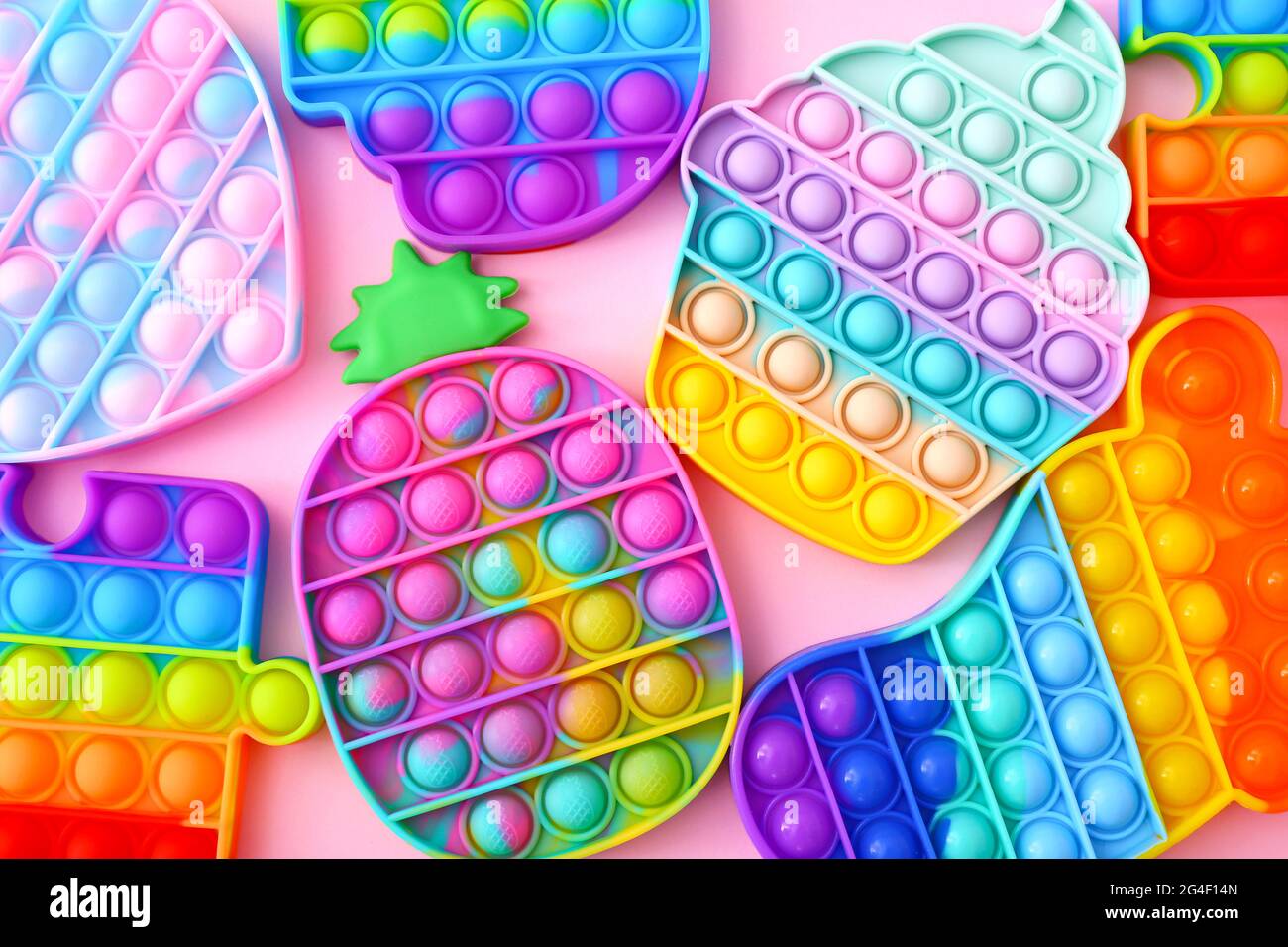 Functions of Behavior
 - Attention 
- Escape
- Tangible 
- Automatic 
Discrete Trial Training (DTT)
Natural Environment Teaching (NET)
[Speaker Notes: ES]
ABA Commonly Used Words & Lingo cont.
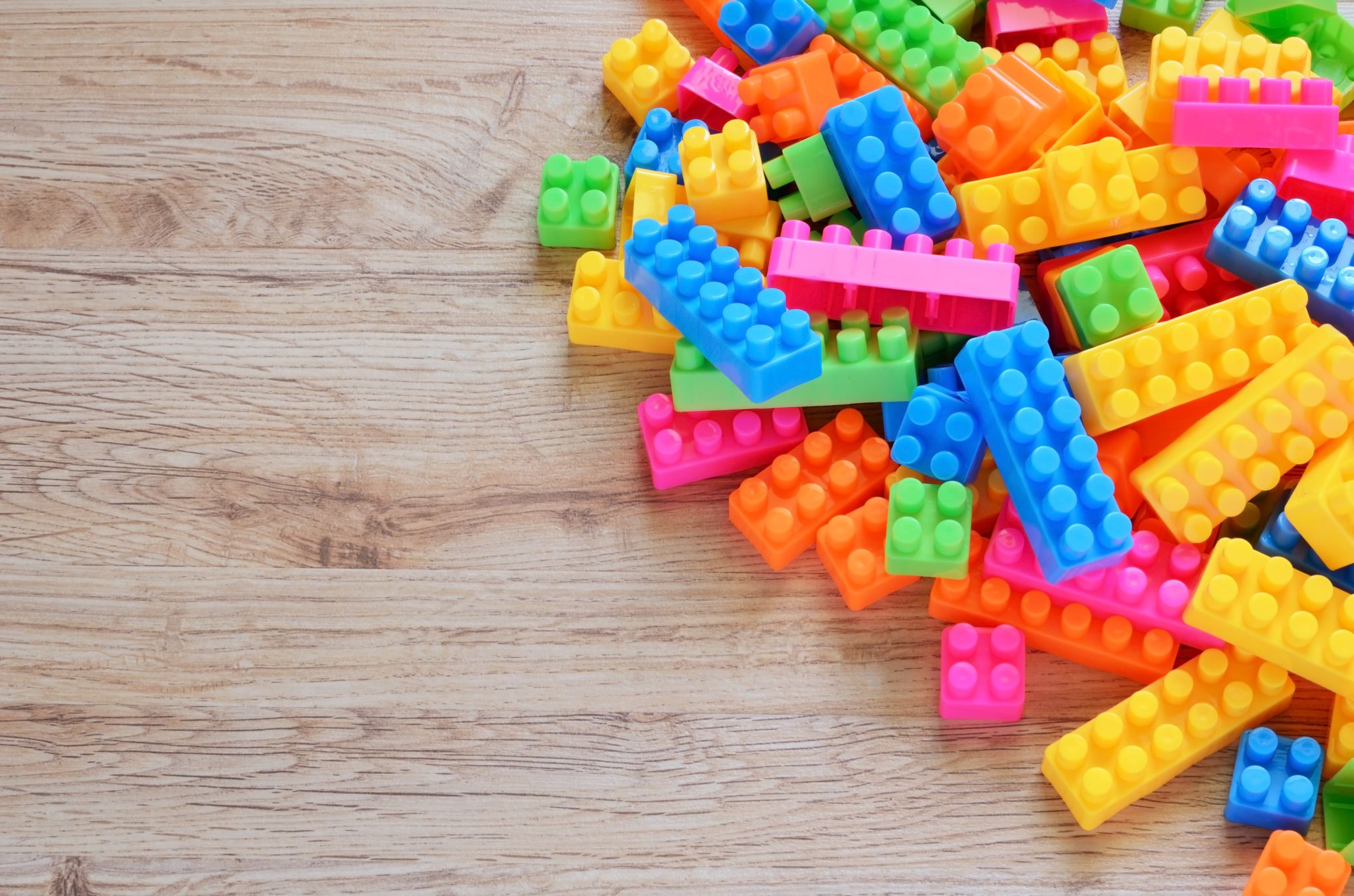 Three Term Contingency (ABC Contingency)
Antecedent
 Behavior 
Consequence
Motivating Operation 
Reinforcer 
Preference Item
[Speaker Notes: ES]
Skills Acquisition & Assessments
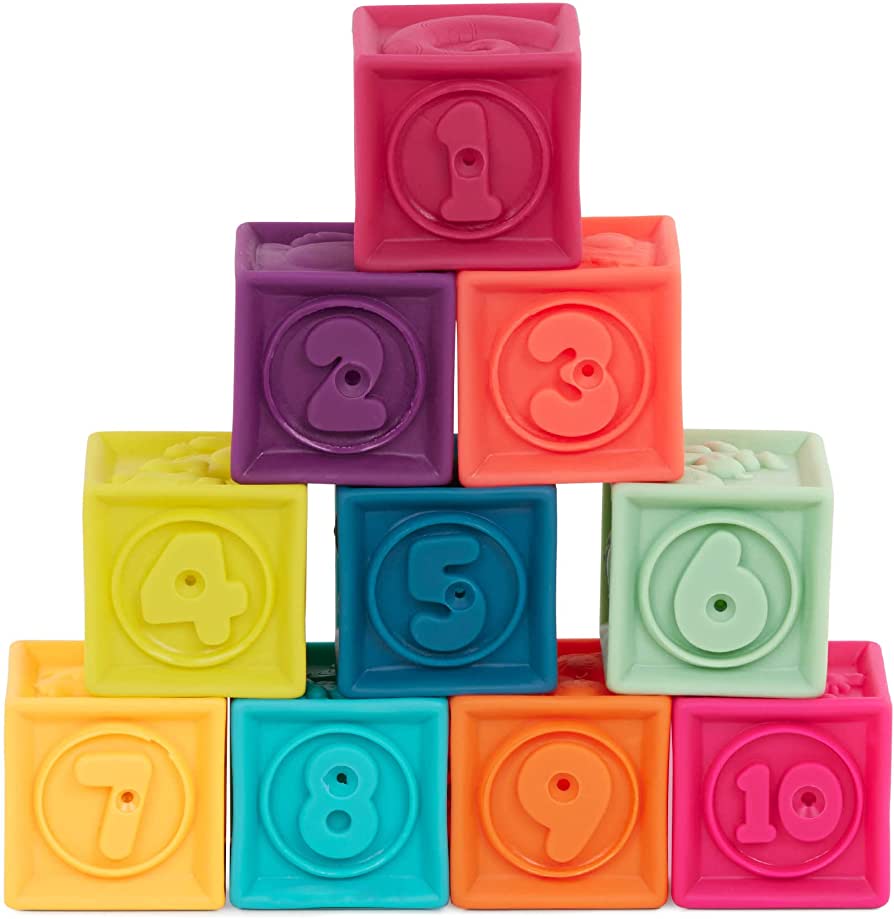 - VBMAPP
- AFLS 
-ABLLS 
- Good learner Assessment 
 - Social Skills Solutions 
- PEAK
[Speaker Notes: ES]
Teaching Replacement Behaviors
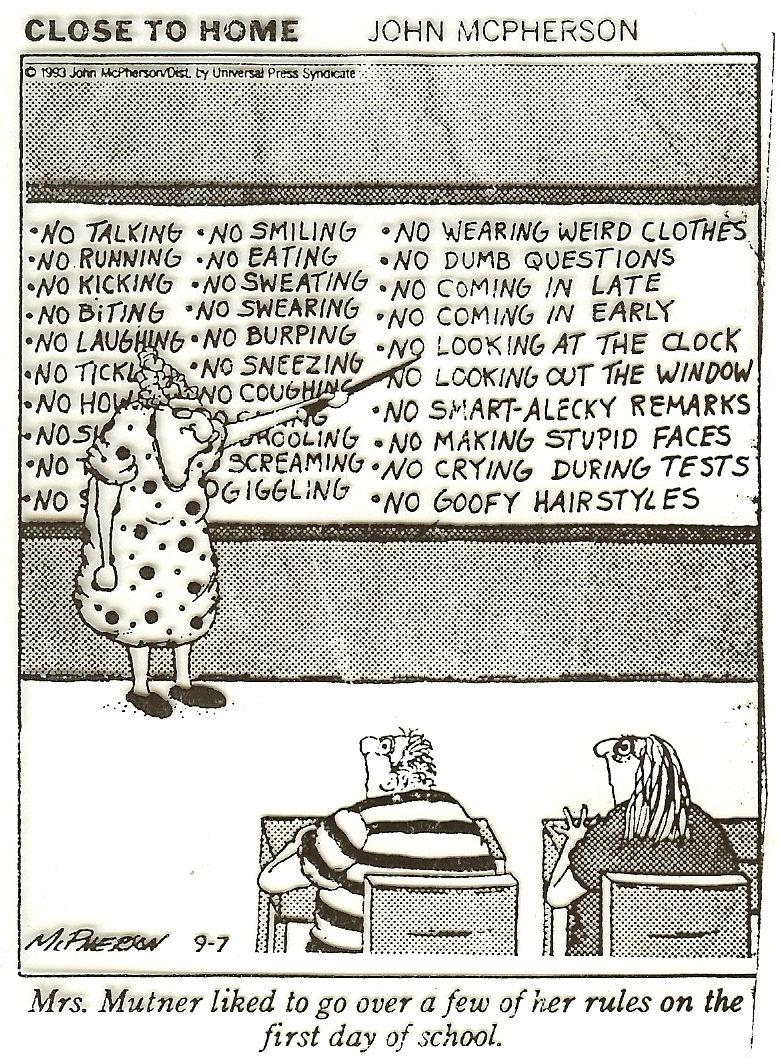 Focus on increasing appropriate behaviors and decreasing the opportunity for inappropriate behaviors
Students obtain the same consequence with an appropriate behavior
	- Strategies used before the target behavior happens
	- Proactive strategies
[Speaker Notes: RBS]
Teaching Replacement Behaviors
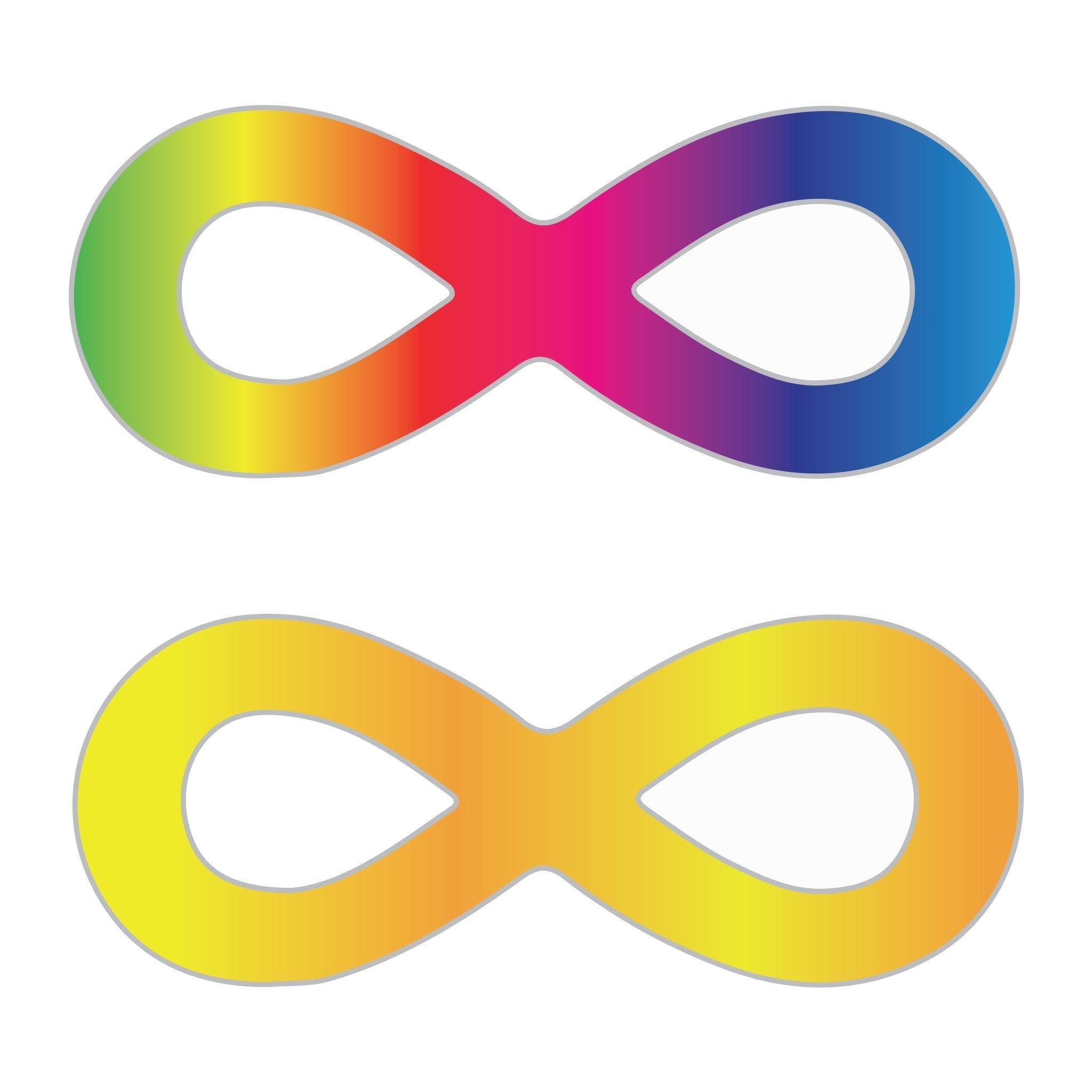 Social Skills (roles plays and Peer Buddies)
Requesting
Request help
Indicate the they do/don’t want to begin or participate in activities, use materials, or interacts with peer
 Request a break or an end to the current activity, interaction or task
Request preferred items, activities, and people
Removing a behavior does not necessarily remove the need for that behavior
Break down skills into specific components
Present information to student when they are calm & receptive
Practice skill in low stress, low stimulus setting
Provide positive reinforcement & feedback
Generalize skill in regular environment
Provide support when needed
Teaching Techniques
[Speaker Notes: RBS]
Prevention Strategies - Differential Reinforcement of Alternative Behavior (DRA)
The reinforcers for the undesirable behavior are used instead for a more desirable behavior. For example, a teacher will pay more attention to students who sit than those who talk in class (this assumes that attention from the teacher is reinforcing).
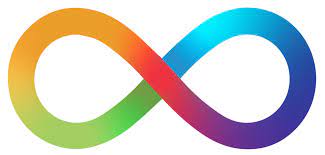 [Speaker Notes: RBS]
Prevention Strategies – Contingent Reinforcement
Token Economies
Group Contingencies
Independent Group-Oriented Contingency
Dependent Group-Oriented Contingency
Interdependent Group-Oriented Contingency
• Awards tokens, chips, stickers, check marks , points, or other items/markings to students who demonstrate desired behaviors 
• Students periodically exchange tokens for rewards, items or activities they value
• Effective for students resistant to other types of motivational or behavior management techniques  
• Teaches delayed gratification (holding tokens until trade-in time)
[Speaker Notes: RBS]
Prevention Strategies – Noncontingent Reinforcement
[Speaker Notes: RBS]
Prevention Strategies cont.
Self-Monitoring
Behavior Contracts
Written agreement developed with input from both teacher and student that sets the stage for accountability and consistency.
Describes rewards based on the occurrence of desirable behavior specifically defined by both teacher and student, and Outlines responsibilities of both the teacher and student.
Outlines time or other constraints, identifies the reinforcers, and any other necessary conditions, and positively oriented by rewarding successes.
Students keep track of whether they are on-task, compliant - following rules and routines. 
Praise honest self-reporting
If a student admits to engaging in an inappropriate behavior, always praise for their honesty before providing the consequence 
Never change the mark a student has given him/herself without discussing inconsistencies with the student.  Be open to changing your marks as well.
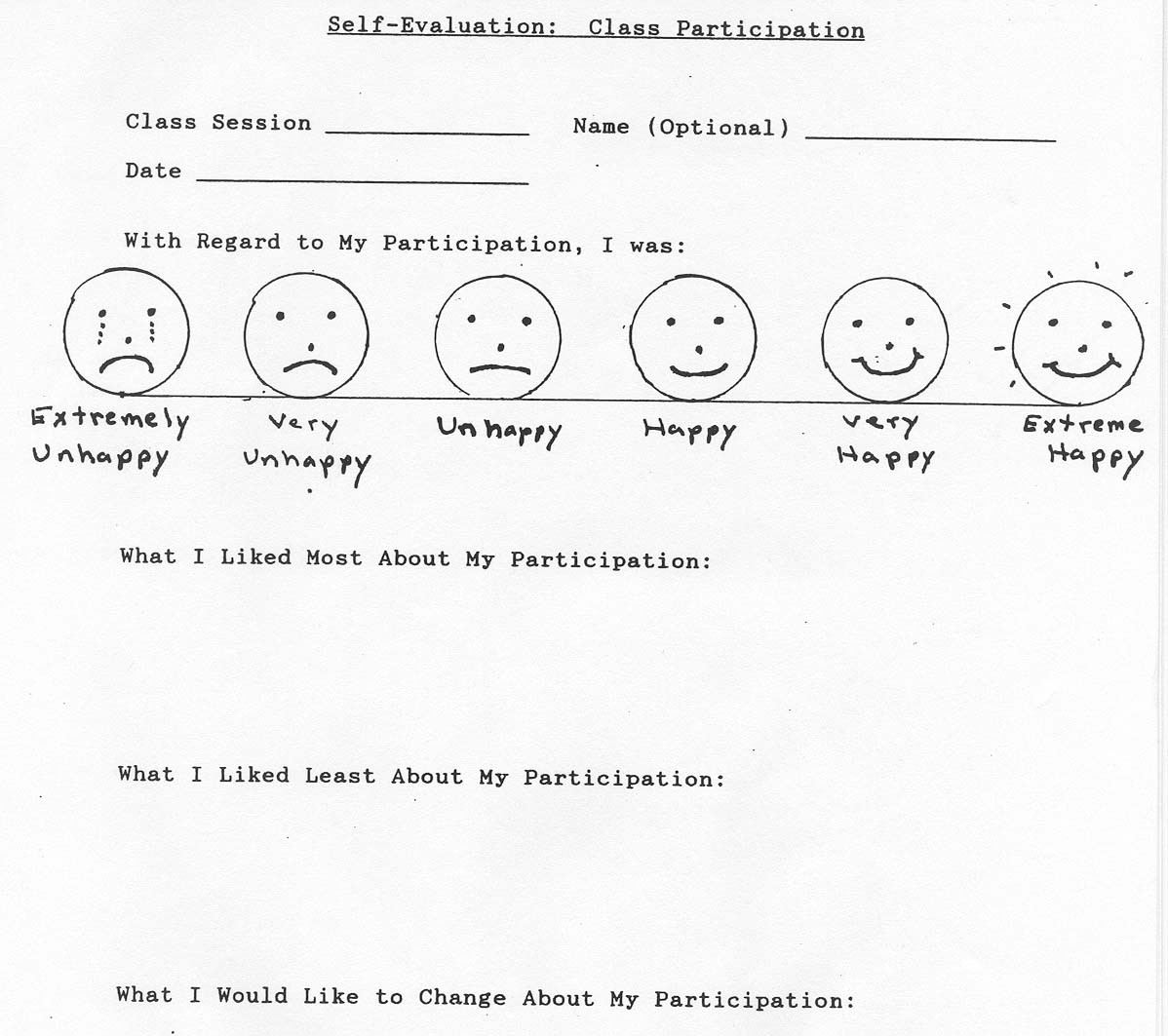 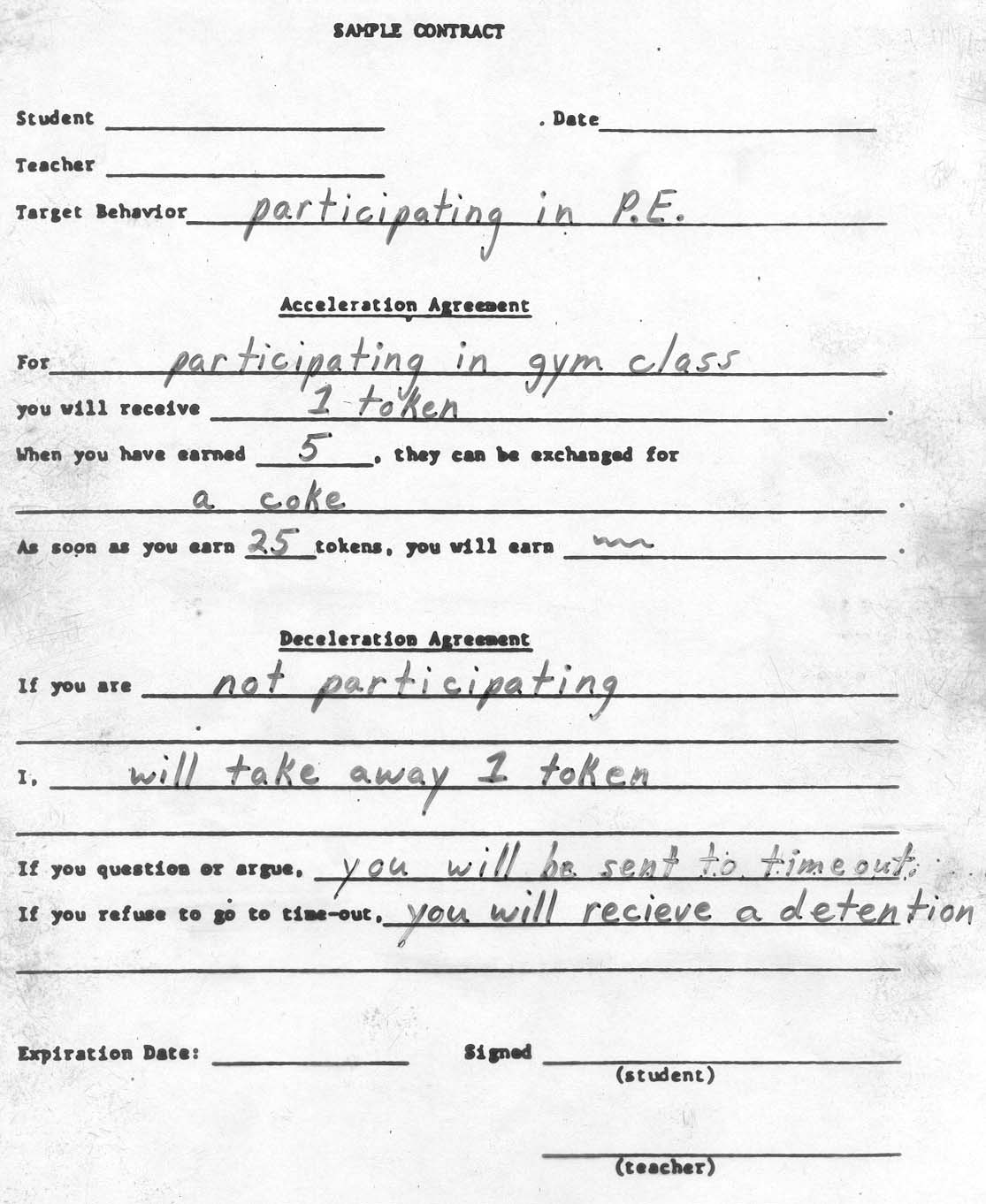 [Speaker Notes: RBS]
Behavior Management & Reduction Strategies
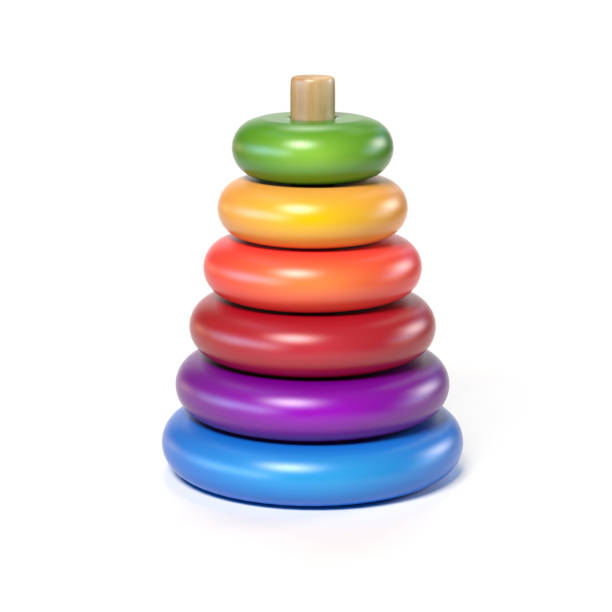 Reduction strategies are used to address inappropriate or problem behavior
     - Intervention strategies
     - Determined prior to occurrence of the problem behavior
     - Implemented consistently
[Speaker Notes: RBS]
Reduction Strategies – Extinction
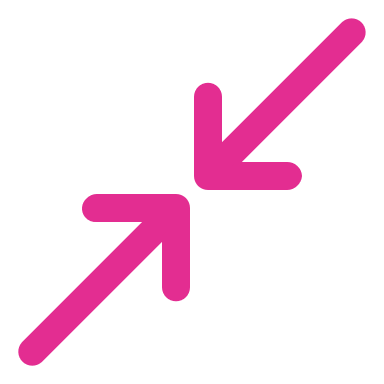 Reducing behavior by withholding or terminating the reinforcer that maintains inappropriate behavior.
     - Most often used for attention seeking behaviors: purposeful ignoring
     - Should be used in conjunction with reinforcement of a replacement behavior.
     - Beware of the extinction burst.
[Speaker Notes: RBS]
Reduction Strategies – Response Cost
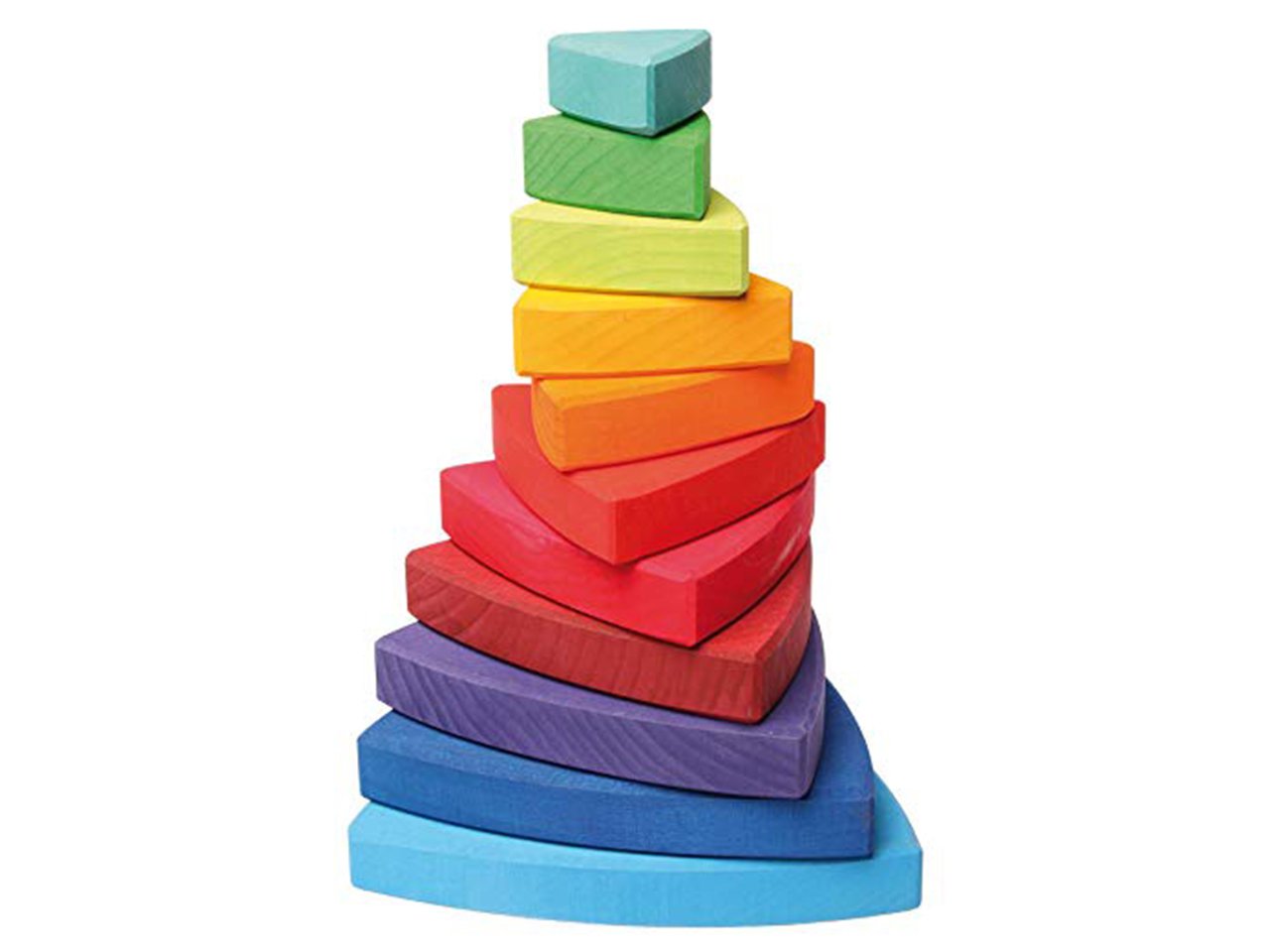 A "toll" or "fine" imposed in response to the student's display of inappropriate behavior. 
     - For example, if you were to take away a point/token/raison/raffle ticket/candy piece away from a student's' collection because of a rude remark or failure to stay on task
Be sure not to use the consequences as a threat against the student 
     - Example:   Instead of saying “You better behave, or I'll take your points away.", say "I'd like to see hands kept to self so that everyone can keep their points."  Or just use a "short statement” like "Hands."
[Speaker Notes: RBS]
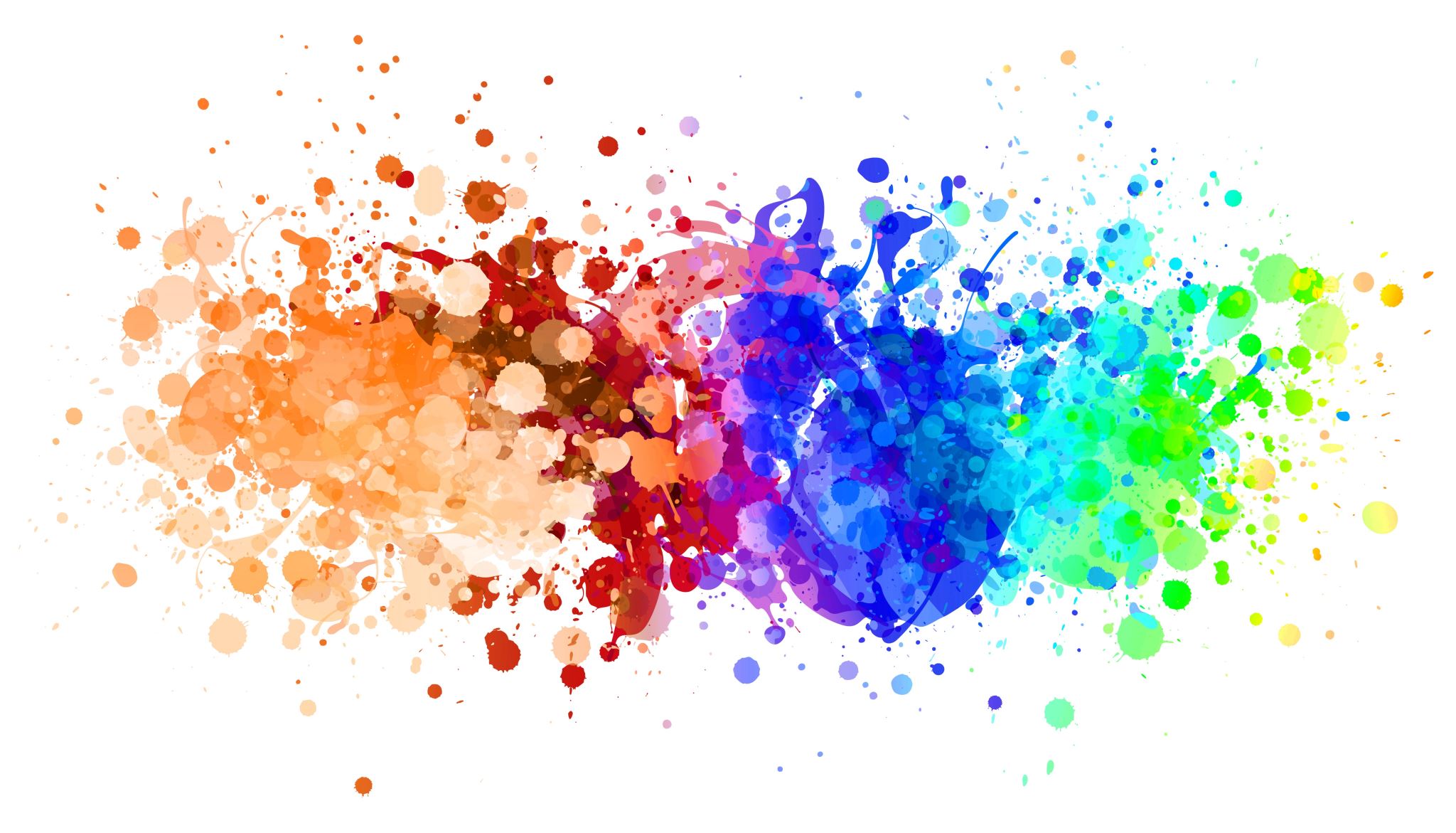 Reduction Strategies – Time Out
Exclusionary
Non-Exclusionary
Student is removed from the setting that is reinforcing the behavior.  S/he is assigned to another setting that should be incredibly boring (to promote the urge to return to and stay in the classroom).  
Examples
 - set aside time out room staffed by a monitor. 
 - a taped off area in the hallway (across from the door so that you can monitor the student)
Students remain in the instructional setting but does not receive any reinforcement while remaining there.  S/he can continue to learn by observation but may not be an active participant.  Do not allow them to offer answers, receive points or raffle tickets, engage in hands-on activities, or converse with a group of others. 
Examples:
 - “Head down" (student folds arms on desktop and lowers face into arms for a designated period of time) 
 - Moving back a few feet from the rest of the group which is seated on the rug for "calendar time"
[Speaker Notes: RBS]
Problems with Reduction Strategies
[Speaker Notes: RBS]
Is ABA effective for Autism?
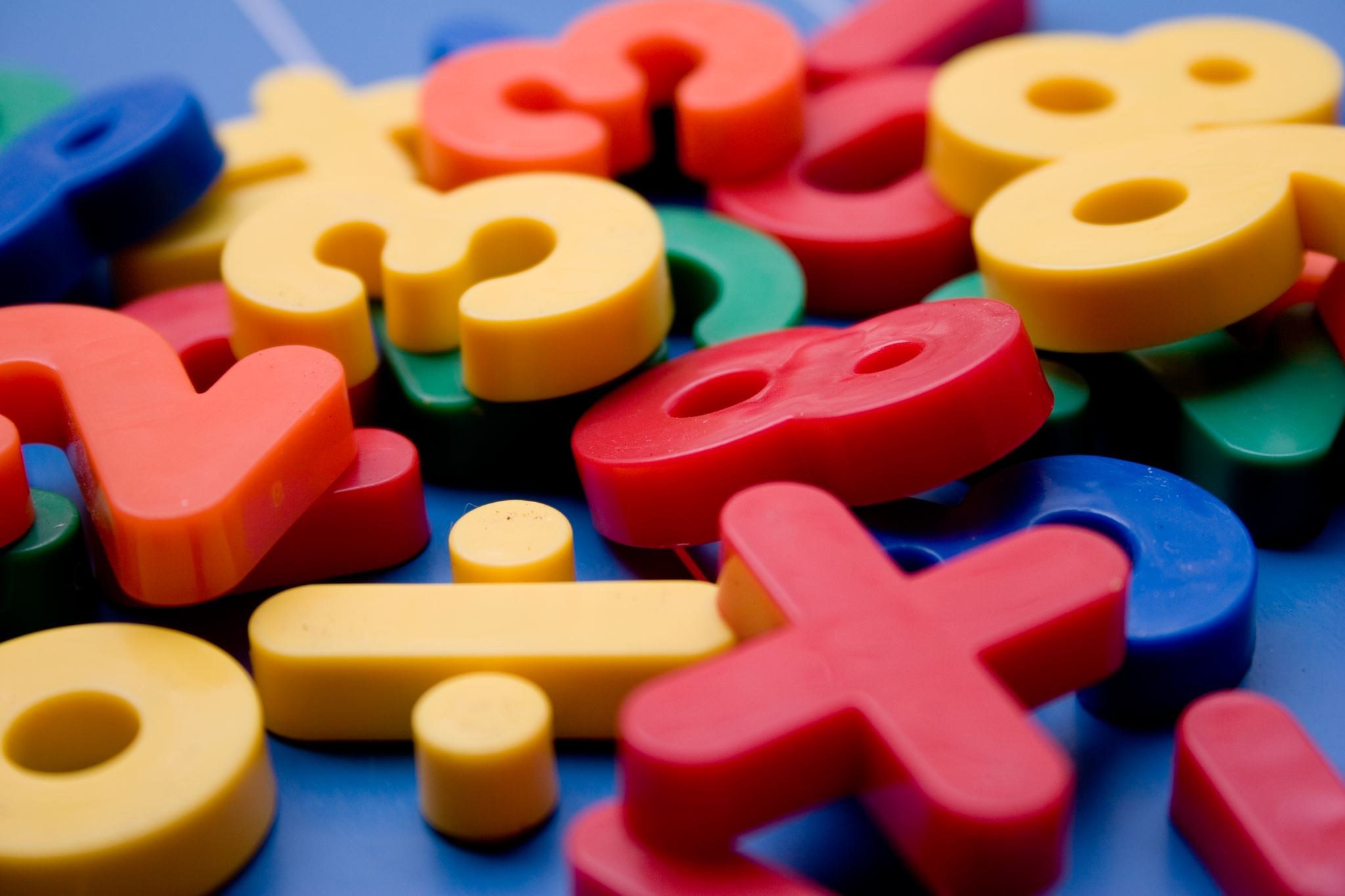 YES!
“Behavioral and educational interventions are currently the main treatments for individuals with ASD. Of these interventions, approaches based on applied behavior analytic (ABA) have received the most extensive research.”

https://asatonline.org/research-treatment/research-synopses/
https://nationalautismcenter.org/national-standards/
[Speaker Notes: RBS]
What does a BCBA do?
[Speaker Notes: RBS]
ABA Misconceptions
[Speaker Notes: ES]
Ethics of ABA
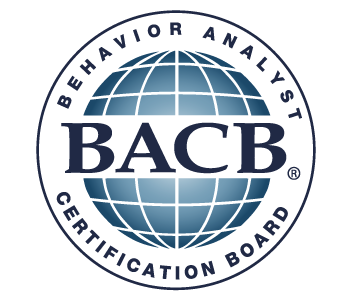 Ethics Code
Treatment is backed by science. Right to effective treatment
Relationship between reinforcement and punishment
Not all BCBA’s are the same. If there are suspected ethical violations, you can report bacblegal@bacb.com
[Speaker Notes: RBS]
Beyond Autism
[Speaker Notes: ES]
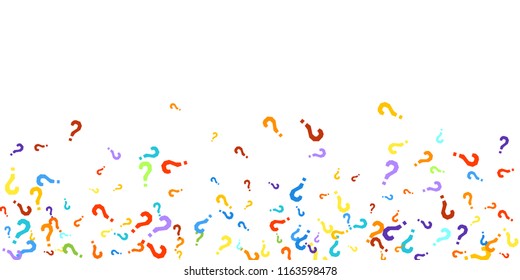 Questions